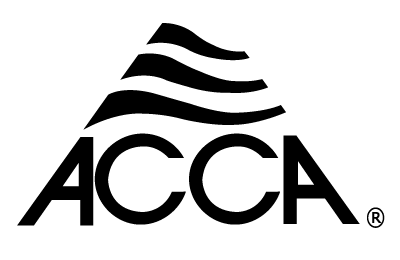 Duct Design BasicsLesson 3 Calculations
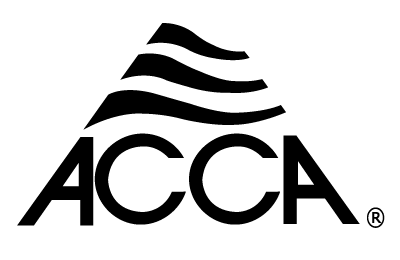 Residential Example 3.3
Example – Residential System
Given:
Blower 1050 CFM @ 0.55 IWC
Component Pressure Loss Total = 0.29
TEL = 168 + 169 = 337 ft.
100 CFM
130 CFM
100 CFM
140 CFM
110 CFM
90 CFM
80 CFM
80 CFM
100 CFM
400 CFM
120 CFM
650 CFM
Galvanized Duct
Example – Residential System
Given:
Blower 1050 CFM @ 0.55 IWC
Component Pressure Loss Total = 0.29
TEL = 168 + 169 = 337 ft.
100 CFM
130 CFM
100 CFM
140 CFM
Available Static Pressure = 0.55 – 0.29 = 0.26
110 CFM
90 CFM
80 CFM
80 CFM
100 CFM
400 CFM
120 CFM
650 CFM
Galvanized Duct
Example – Residential System
Given:
Blower 1050 CFM @ 0.55 IWC
Component Pressure Loss Total = 0.29
TEL = 168 + 169 = 337 ft.
100 CFM
169 ft
130 CFM
100 CFM
140 CFM
110 CFM
168 ft
90 CFM
80 CFM
80 CFM
100 CFM
400 CFM
120 CFM
650 CFM
Galvanized Duct
Example – Residential System
337 ft. aligned with 0.26 pressure loss
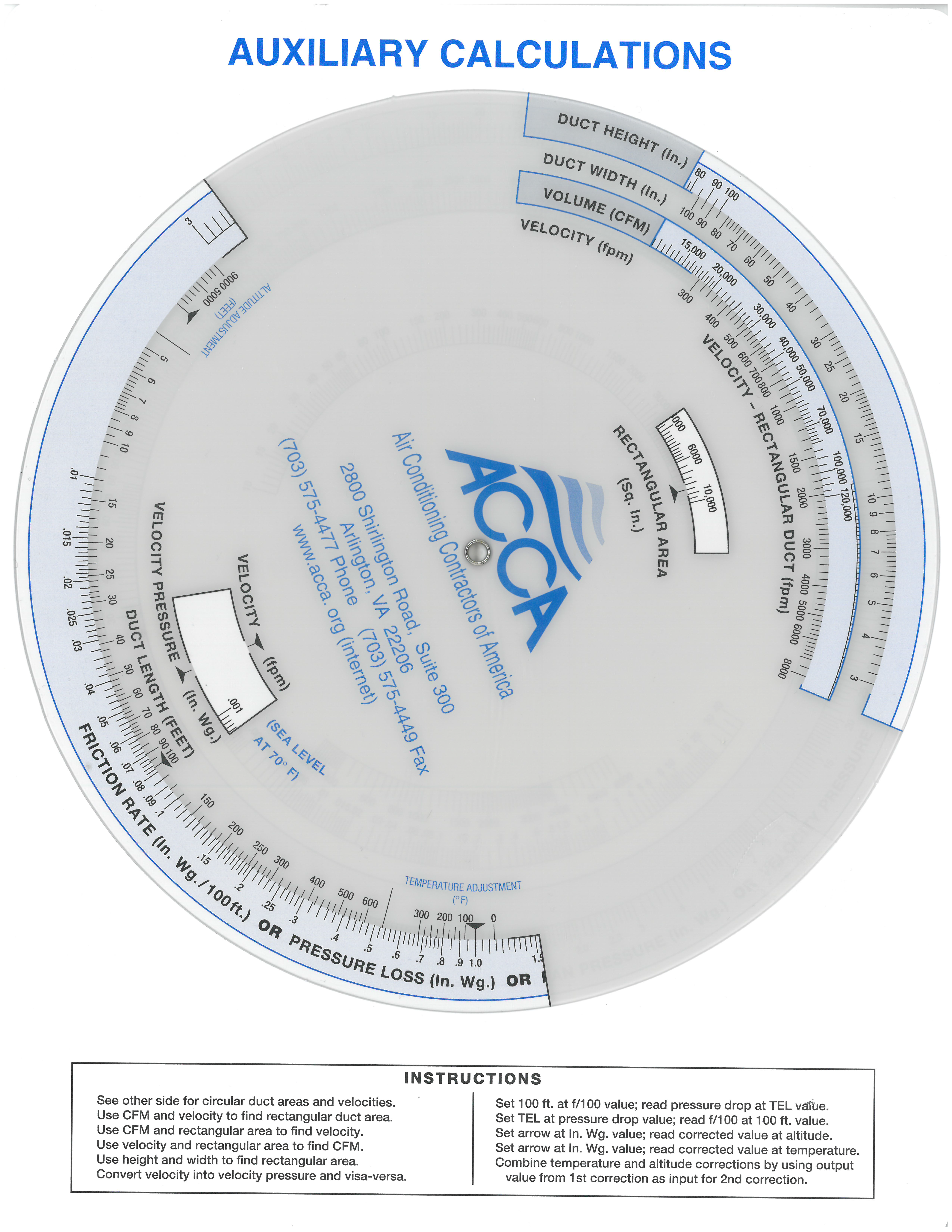 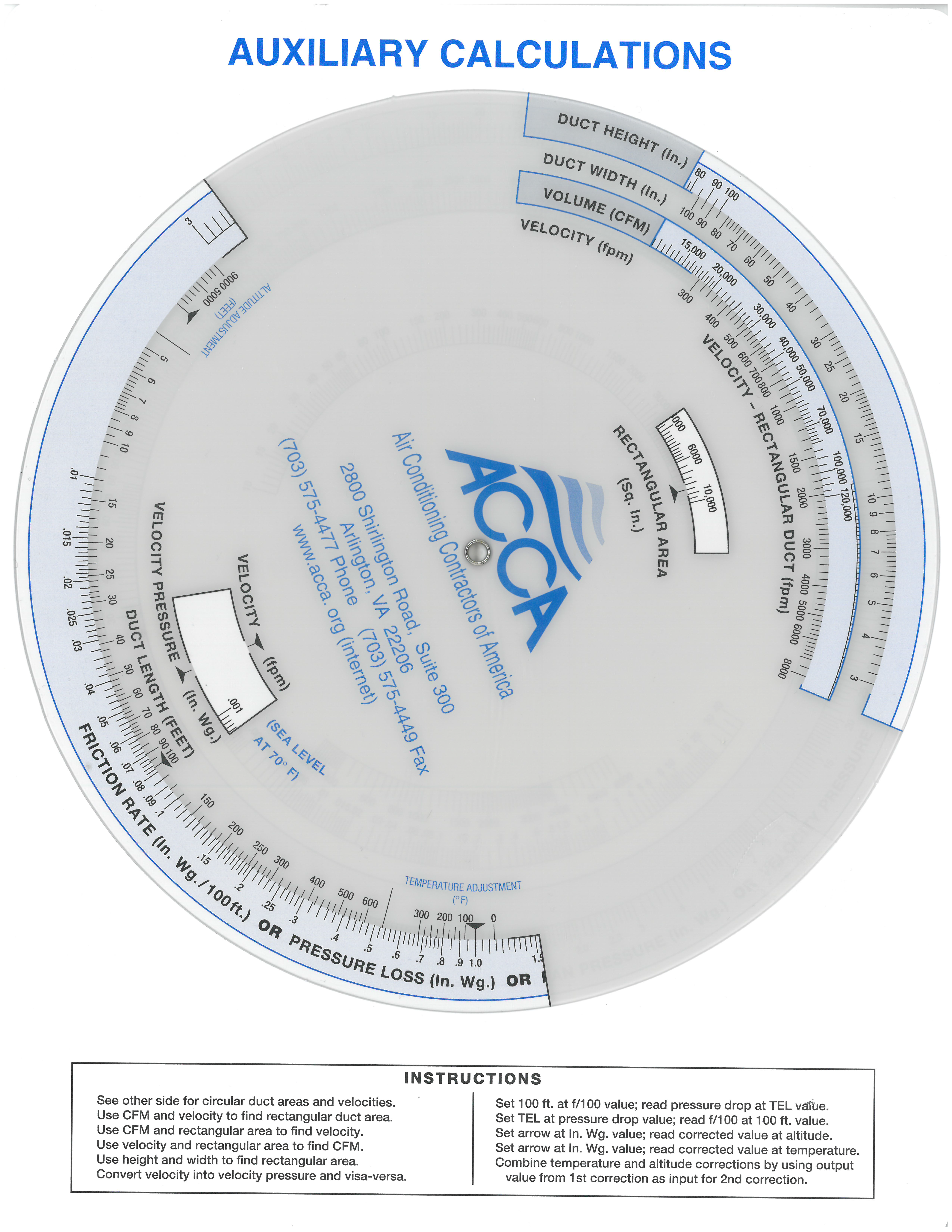 Example – Residential System
337 ft. aligned with 0.26 pressure loss
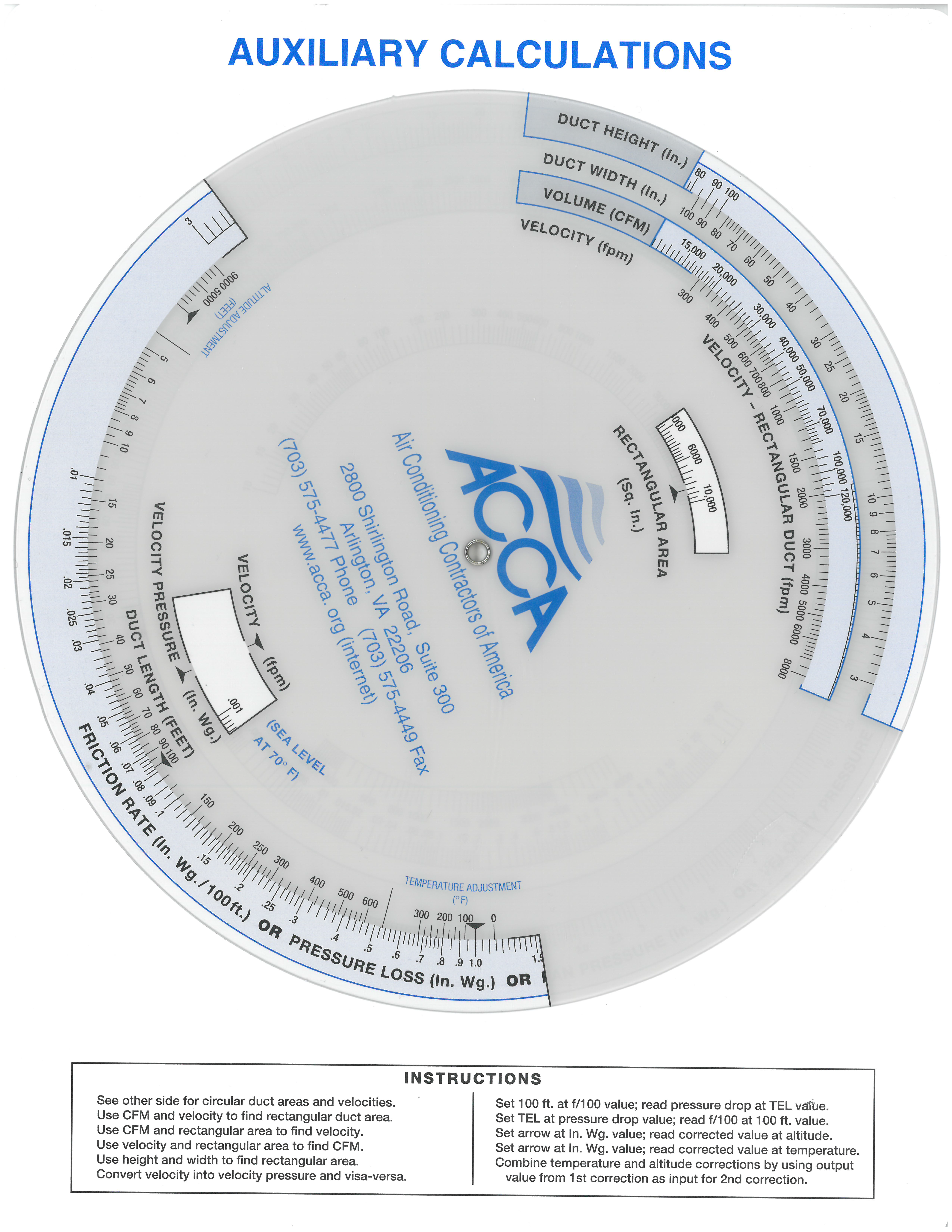 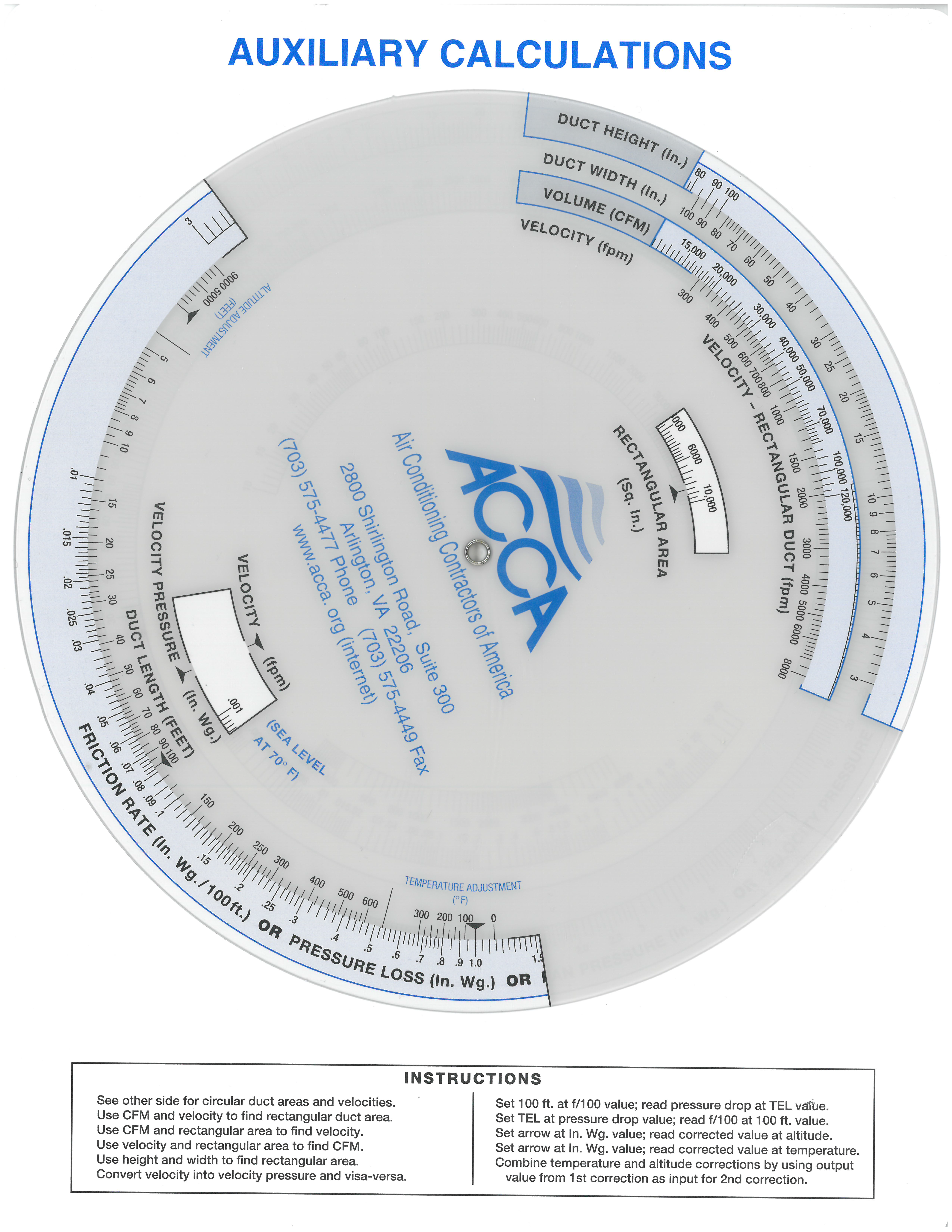 Friction Rate = 0.0766
Example – Residential System
Friction Rate 0.0766 and:
290 CFM
370 CFM
1050 CFM
100 CFM
130 CFM
100 CFM
140 CFM
1050 CFM
110 CFM
370 CFM
290 CFM
90 CFM
80 CFM
80 CFM
100 CFM
400 CFM
120 CFM
650 CFM
Galvanized Duct
Example – Residential System
Friction Rate 0.0766 and 290 CFM
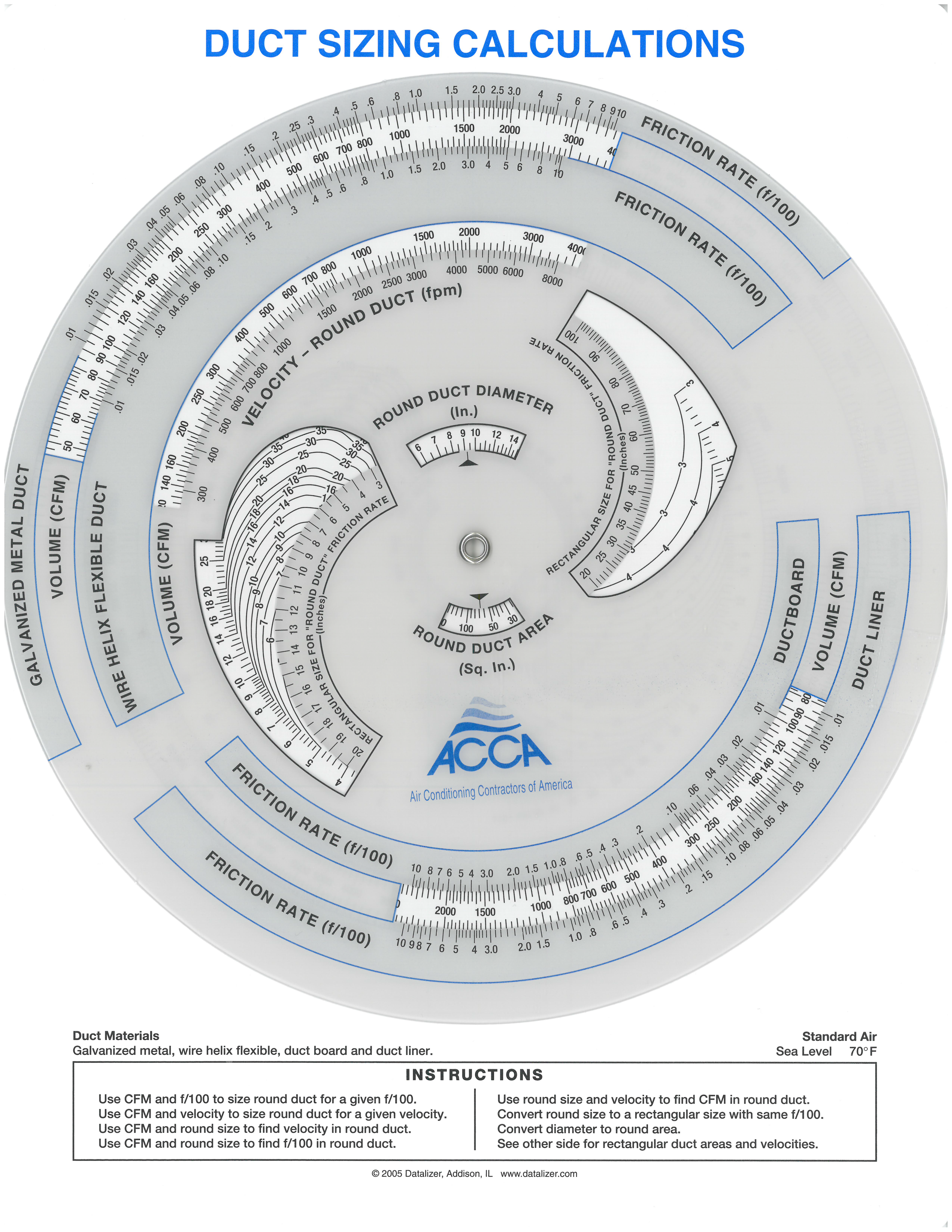 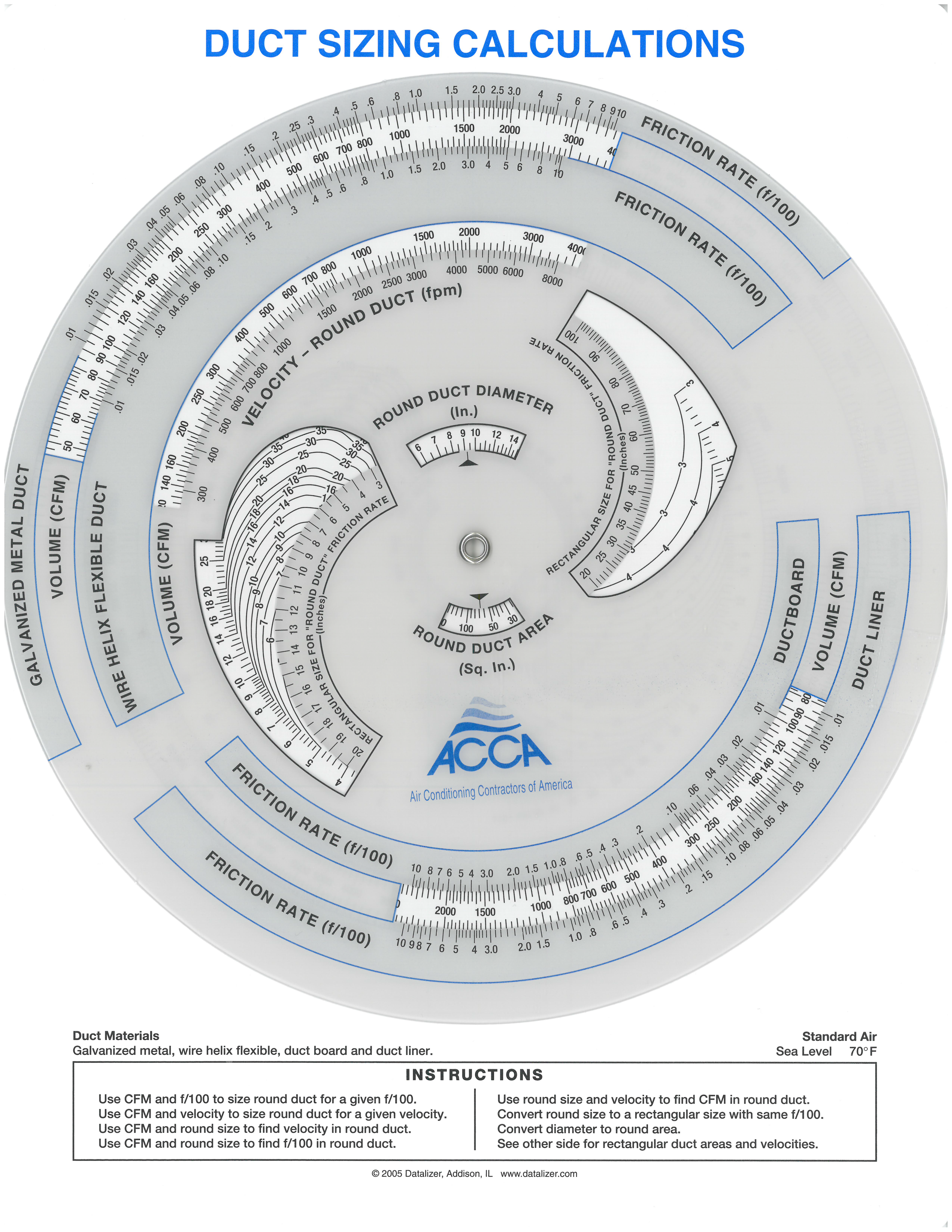 Example – Residential System
Friction Rate 0.0766 and 290 CFM
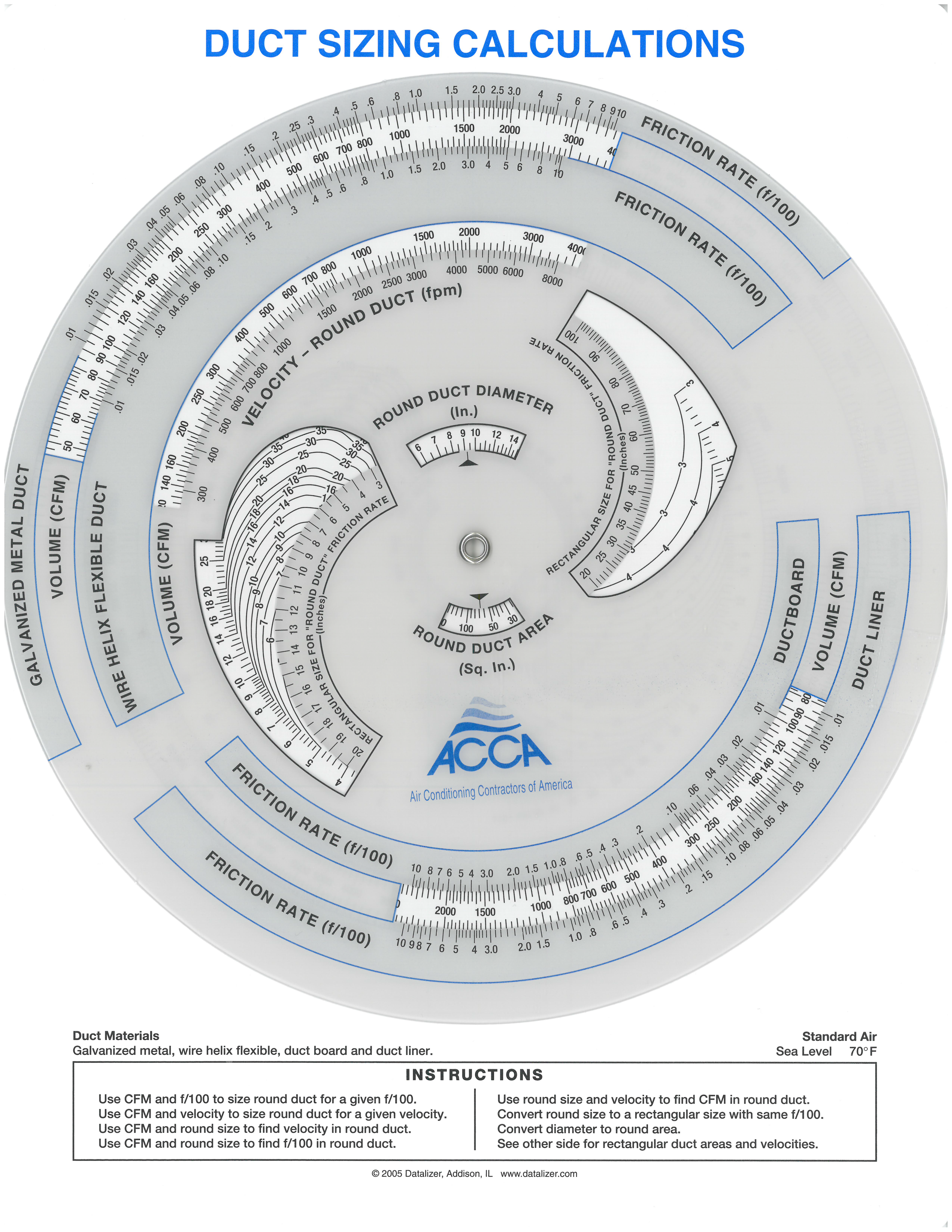 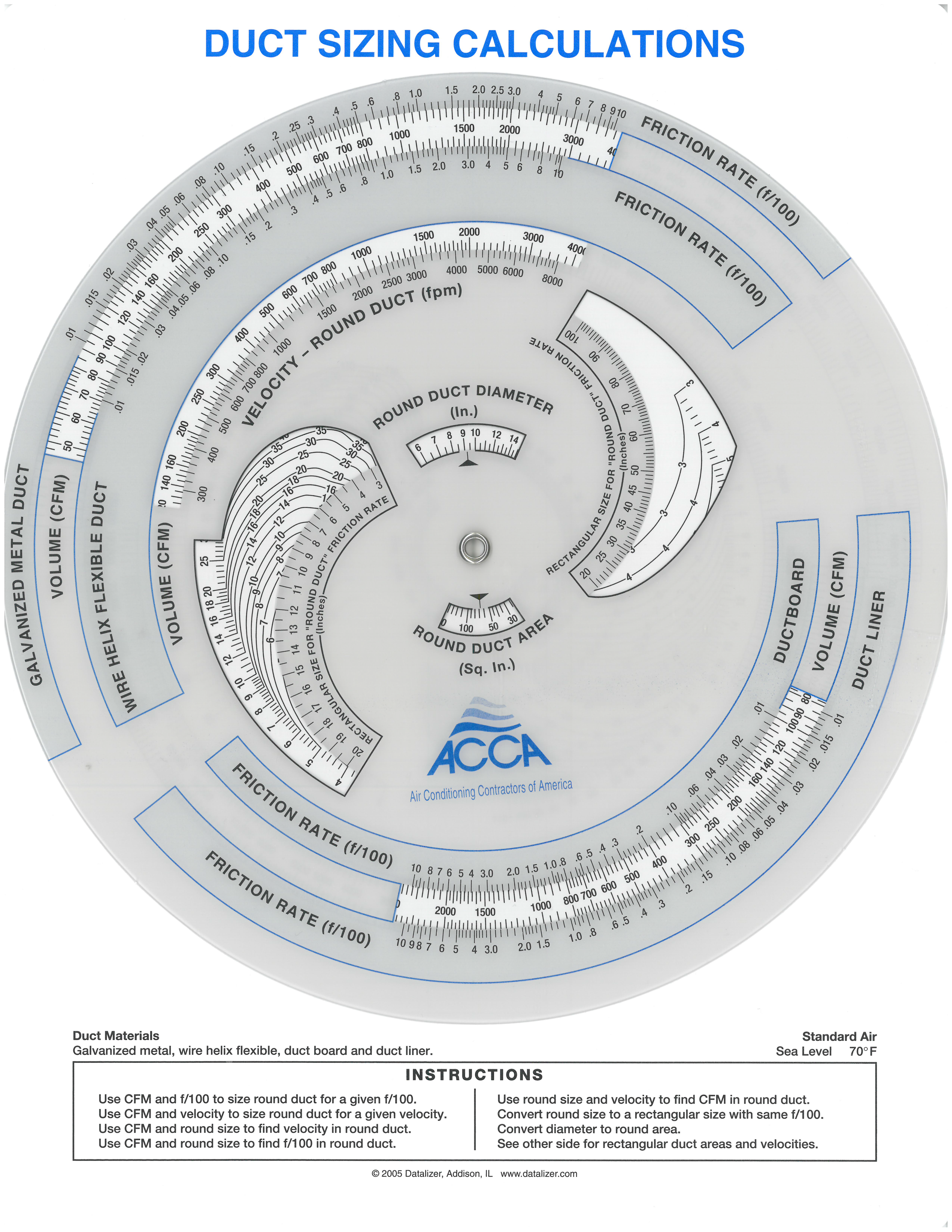 7 x 10  will work
Example – Residential System
Friction Rate 0.0766 and:
290 CFM
370 CFM
1050 CFM
100 CFM
130 CFM
100 CFM
140 CFM
1050 CFM
110 CFM
370 CFM
290 CFM
90 CFM
80 CFM
80 CFM
100 CFM
400 CFM
120 CFM
650 CFM
Galvanized Duct
Example – Residential System
Friction Rate 0.0766 and 370 CFM
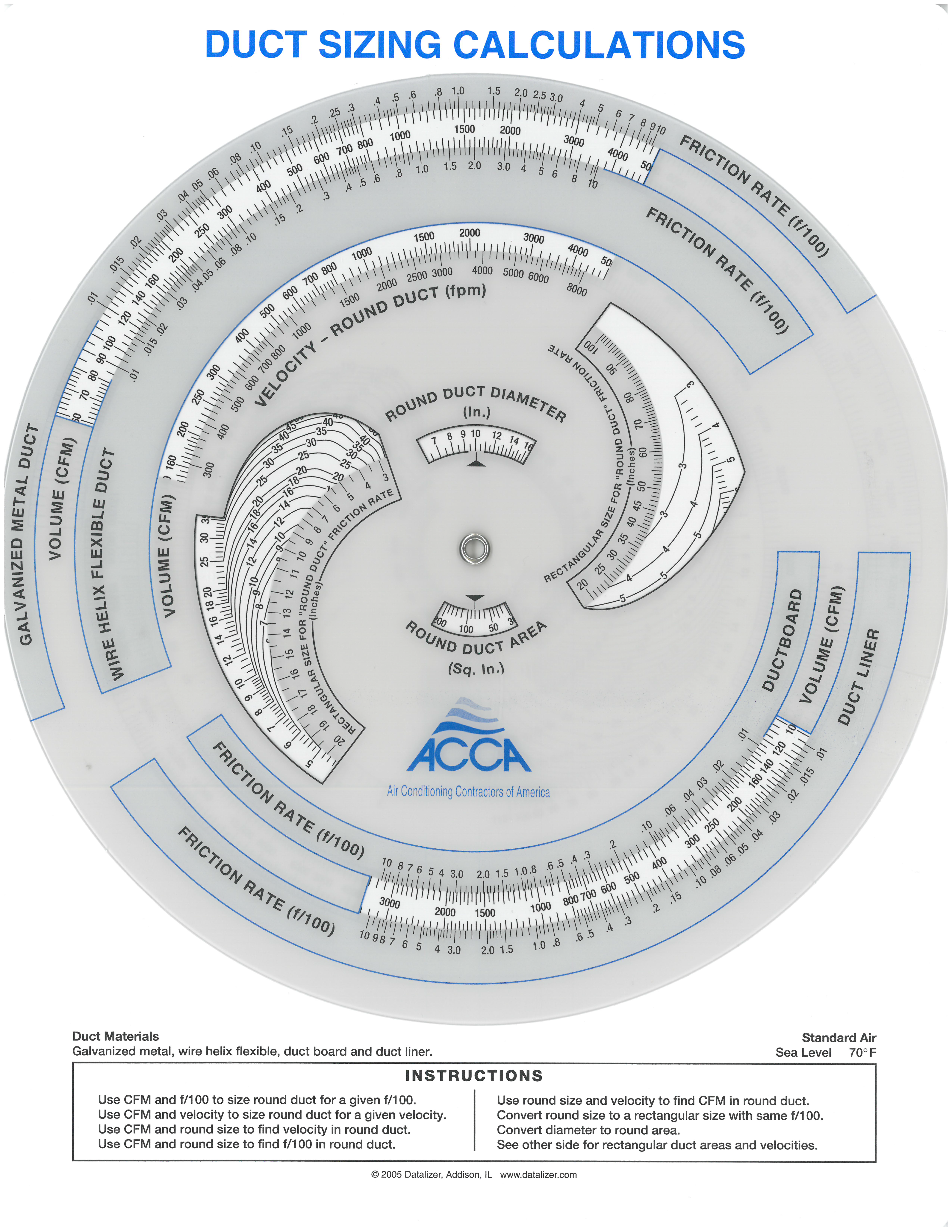 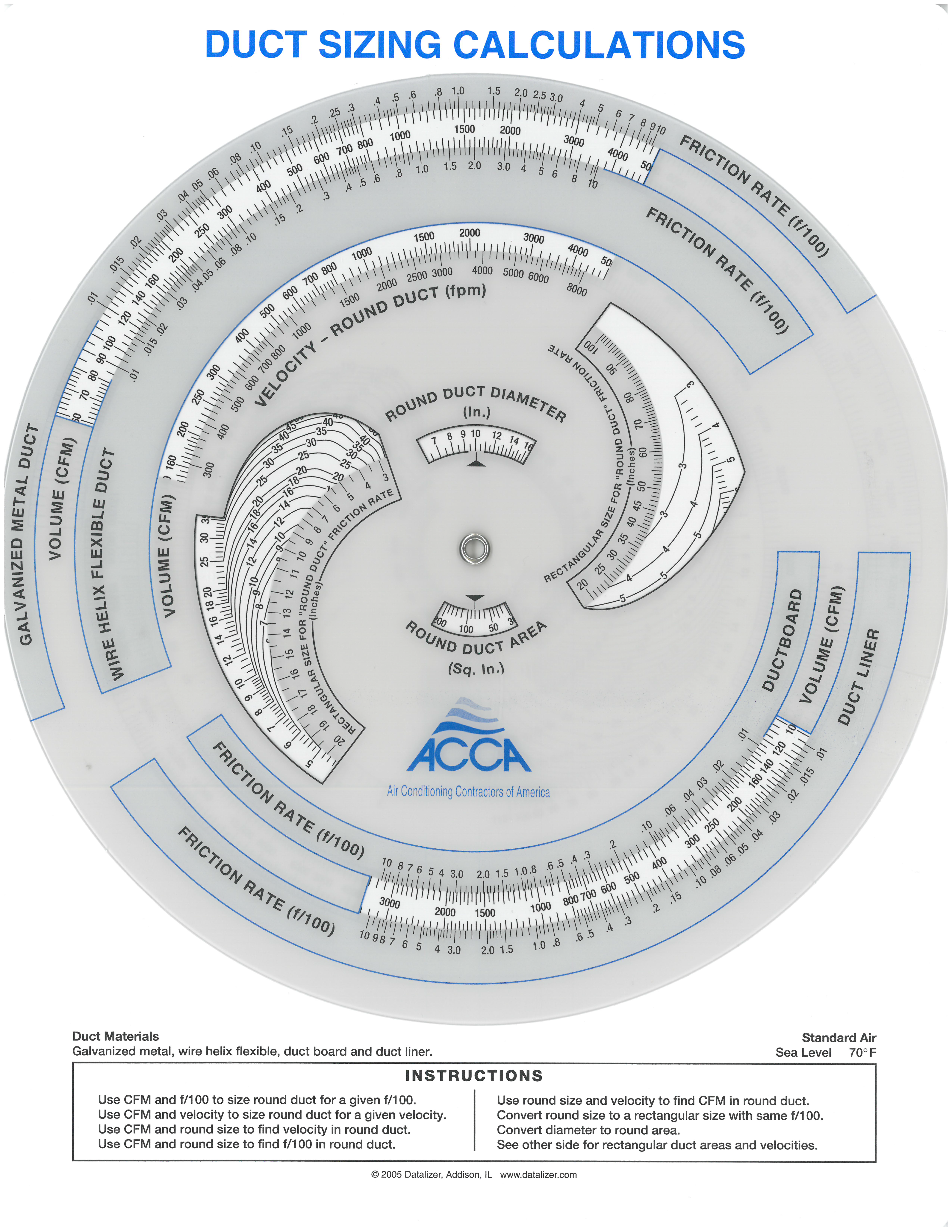 7 x 12  will work
Example – Residential System
Friction Rate 0.0766 and:
290 CFM
370 CFM
1050 CFM
100 CFM
130 CFM
100 CFM
140 CFM
1050 CFM
110 CFM
370 CFM
290 CFM
90 CFM
80 CFM
80 CFM
100 CFM
400 CFM
120 CFM
650 CFM
Galvanized Duct
Example – Residential System
Friction Rate 0.0766 and 1,050 CFM
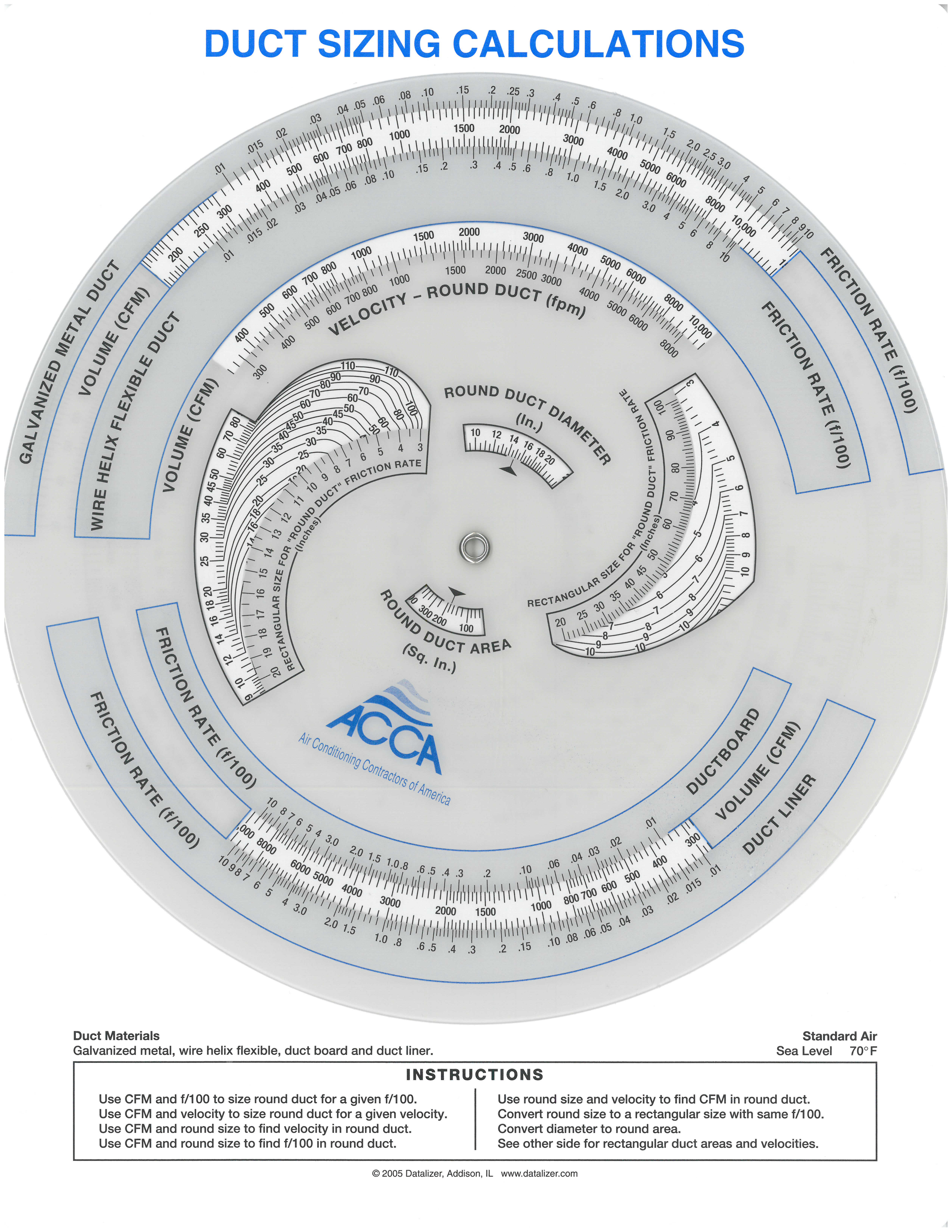 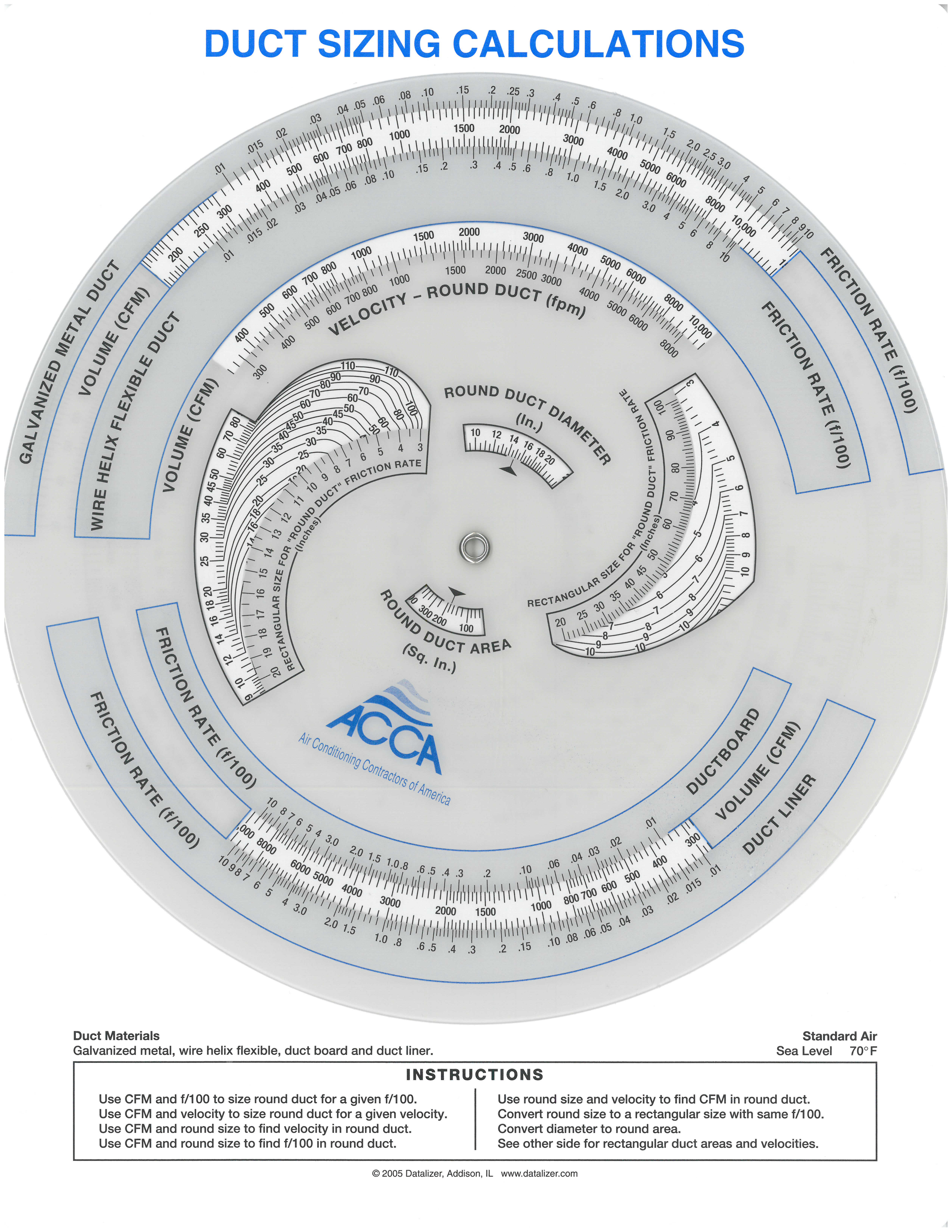 7 x 30 or 14 x 14  will work
Example – Residential System
Friction Rate 0.0766 and 1,050 CFM
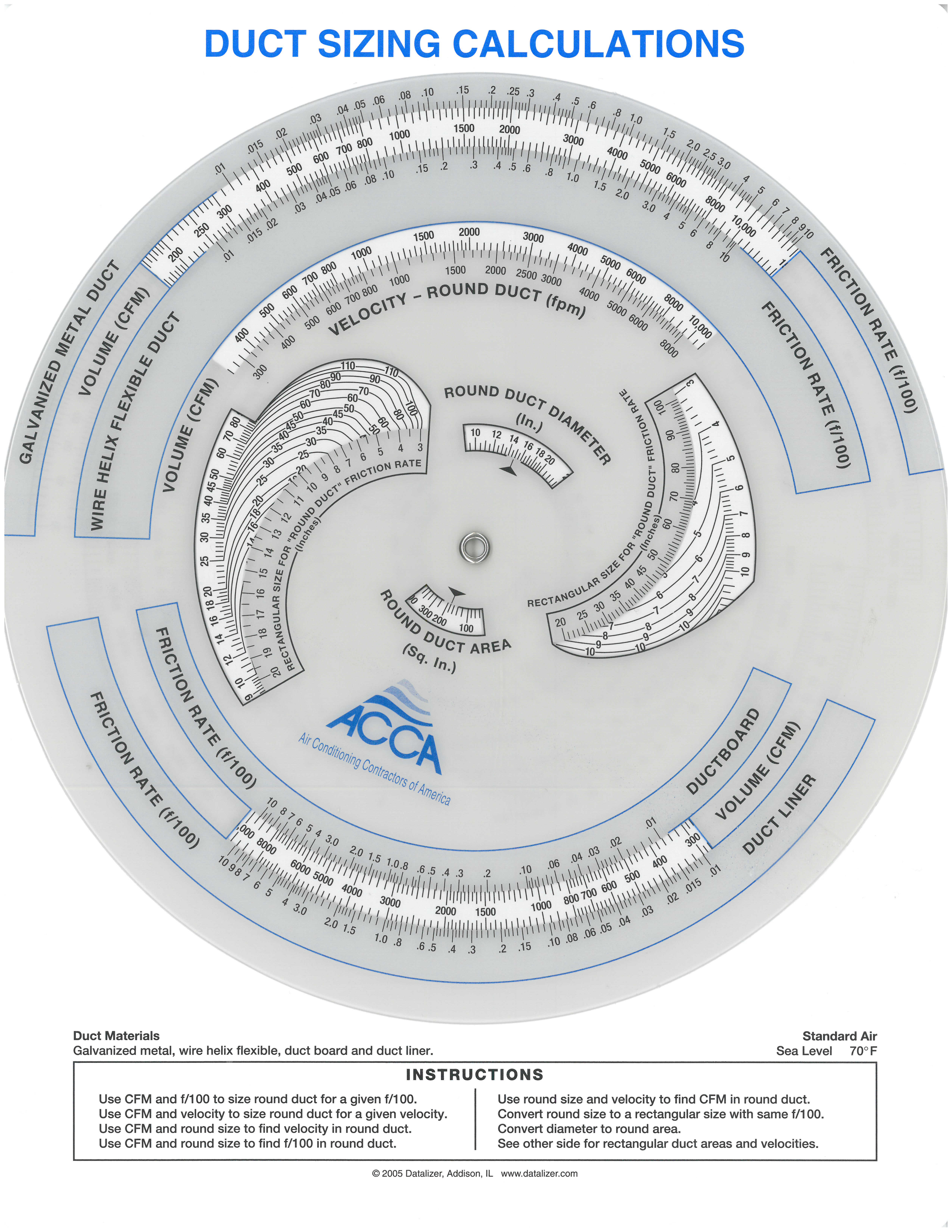 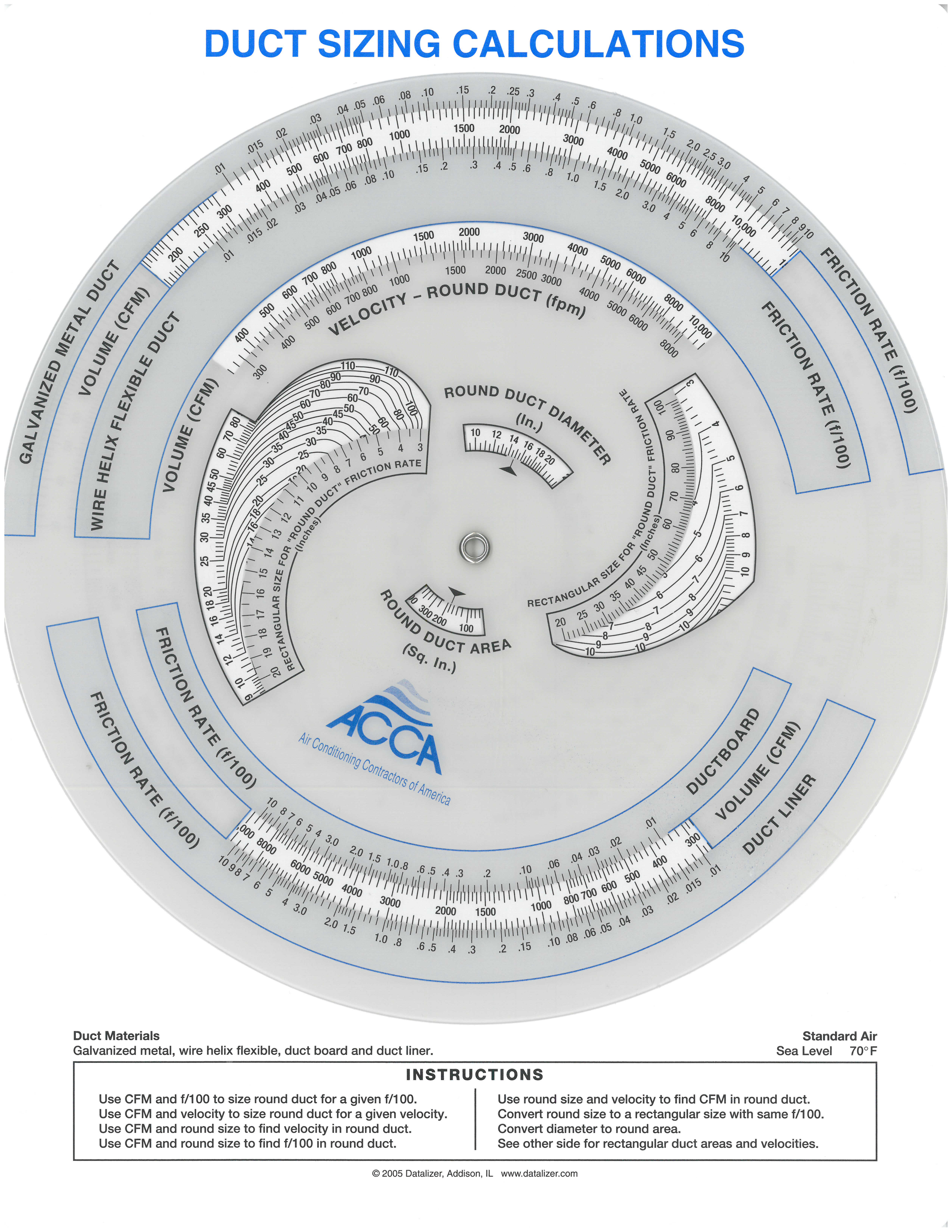 7 x 30 or 14 x 14  will work

So will a 15” Round Duct
Example – Residential System
Friction Rate 0.0766 and:
290 CFM
370 CFM
1050 CFM
100 CFM
130 CFM
100 CFM
140 CFM
1050 CFM
110 CFM
15” Round
370 CFM
290 CFM
90 CFM
80 CFM
80 CFM
100 CFM
400 CFM
120 CFM
650 CFM
Galvanized Duct
Example – Residential System
10” Round
Friction Rate 0.0766 and:
290 CFM
370 CFM
1050 CFM
100 CFM
130 CFM
100 CFM
140 CFM
1050 CFM
110 CFM
15” Round
370 CFM
290 CFM
90 CFM
80 CFM
80 CFM
100 CFM
400 CFM
120 CFM
650 CFM
Galvanized Duct
Example – Residential System
10” Round
Friction Rate 0.0766 and:
290 CFM
370 CFM
1050 CFM
100 CFM
130 CFM
100 CFM
140 CFM
1050 CFM
110 CFM
15” Round
370 CFM
290 CFM
90 CFM
80 CFM
80 CFM
100 CFM
400 CFM
120 CFM
10” Round
650 CFM
Galvanized Duct